Chronische buikpijn bij volwassenen
Diagnose en aanpak
Shana Haenen
24/09/2022
[Speaker Notes: Mezelf voorstellen: Shana Haenen, ik ben gastroenterologe en werk sinds 08/2022 voltijds
Bijzondere interesse in colitis ulcerose en ziekte van Crohn]
Diagnose
Casus 1: Vrouw, 28 jaar
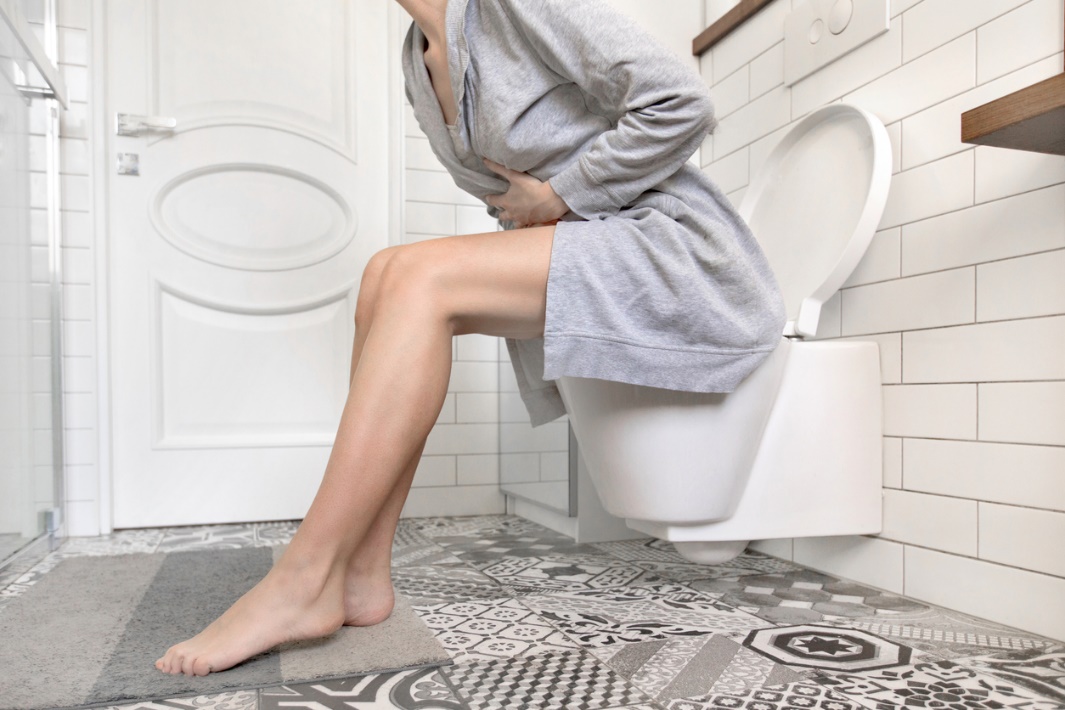 >10 jaar linker fossa pijn, bloating, flatulentie
gekend wisselend stoelgangspatroon: diarree tot 5x/dag, soms 2 dagen geen stoelgang
pijn beter na defecatie
2 kg vermagering afgelopen jaar, nu stabiel gewicht

klinisch soepel, diffuus licht drukpijnlijk abdomen
24/09/2022
[Speaker Notes: Wat willen jullie nog weten?
Geen bloed- of slijmbijmenging
Geen familiale belasting CRC of IBD
Geen belangrijke voorgeschiedenis
Geen medicatie
Klinisch: soepel abdomen, lichte drukpijn linker fossa, geen prikkeling]
Casus 1: Vrouw, 28 jaar
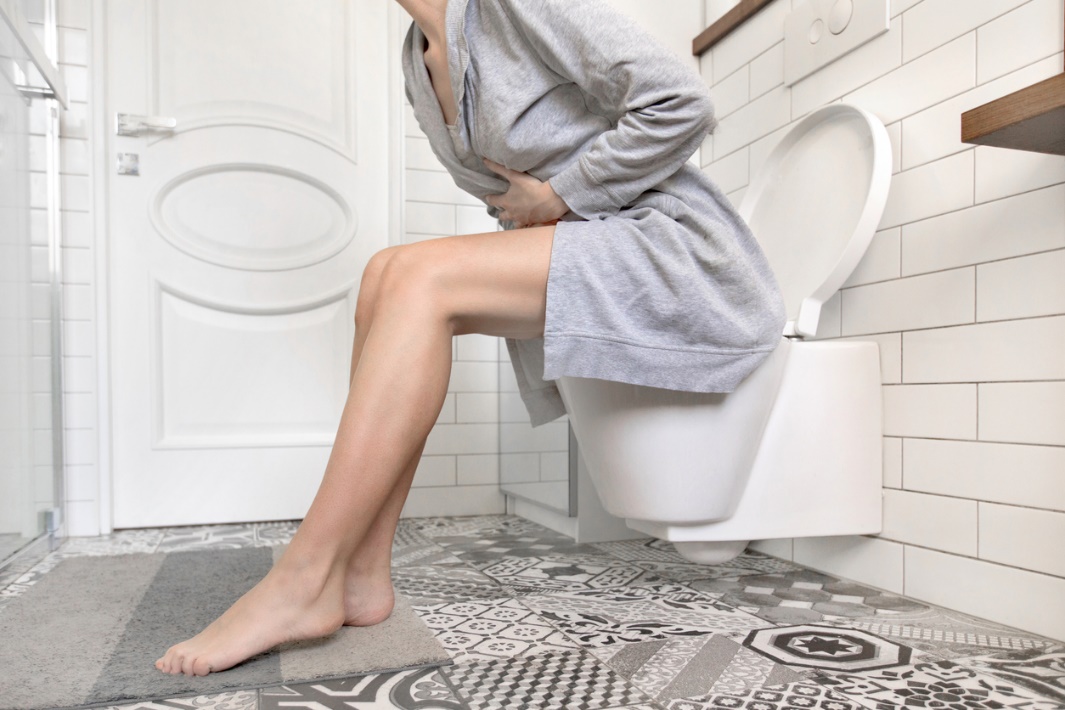 24/09/2022
[Speaker Notes: Waar denken jullie aan en zouden jullie nog onderzoeken doen?]
Diagnose
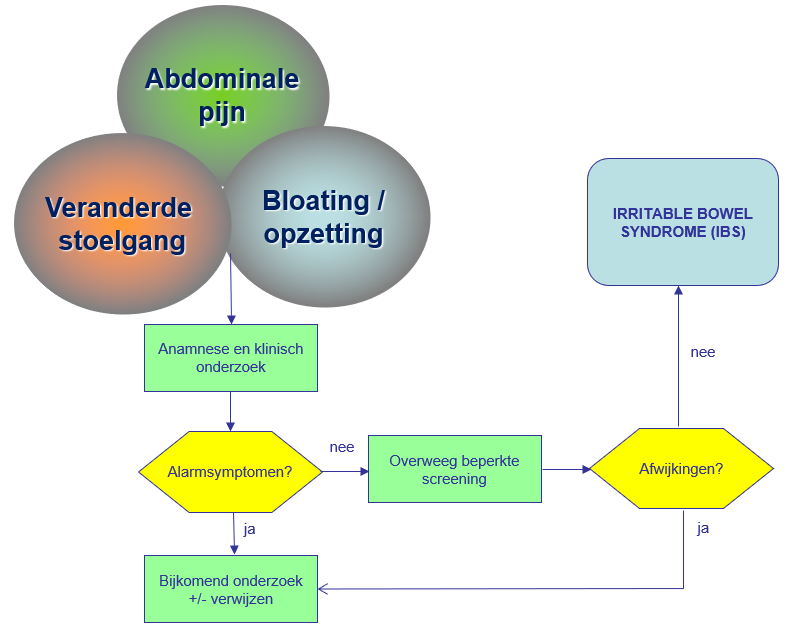 nee
24/09/2022
[Speaker Notes: Flowchart van ROME IV]
Diagnose
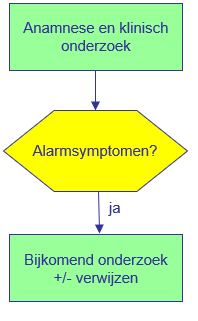 Vermagering
Leeftijd > 50 jaar
Bloedbijmenging bij stoelgang
Anemie
Recent antibiotica gebruik
Nachtelijke symptomen
Familiale voorgeschiedenis
Afwijkingen bij klinisch onderzoek
Recente onset van symptomen
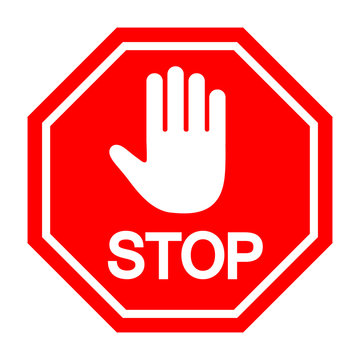 24/09/2022
[Speaker Notes: Oudere pt met vermagering en bloed -> direct voor coloscopie
Enkel 50+, geen andere alarmsymptomen of geen fam belasting volstaat iFOB
Bij recent antibiotica gebruik willen we vooral Clostridium uitsluiten -> coprocultuur met Clostridium!]
Diagnose
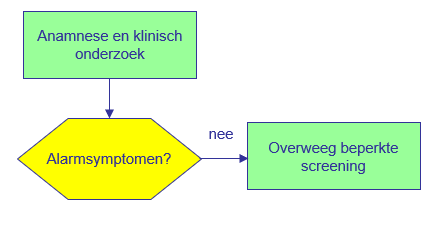 Biochemie met complet, CRP, vitaminestatus
° bij <50 jaar met coeliakie serologie
Stoelgangsstaal voor coprocultuur, parasieten
	° bij <50 jaar met fecaal calprotectine
24/09/2022
[Speaker Notes: Ik doe laagdrempelig bij iedereen op mijn consultatie met chronische abd pijn eenmalig algemene bloedname met complet en CRP ter inschatting inflammatie, ijzerset, vitamine B12, foliumzuur en vitamine D zo niet recent gebeurd
Bij jonge patiënten <50 jaar steeds met anti tissue transglutaminase (voorwaarde minstens 6 weken gluten eten!) om coeliakie uit te sluiten
Ook doe ik bij iedereen eenmalig stoelgangsstaal voor coprocultuur en parasieten -> bij <50 jaar ook eenmalig calprotectine ter uitsluiting inflammatoir darmlijden
Anders op indicatie!]
Casus 1: Vrouw, 28 jaar
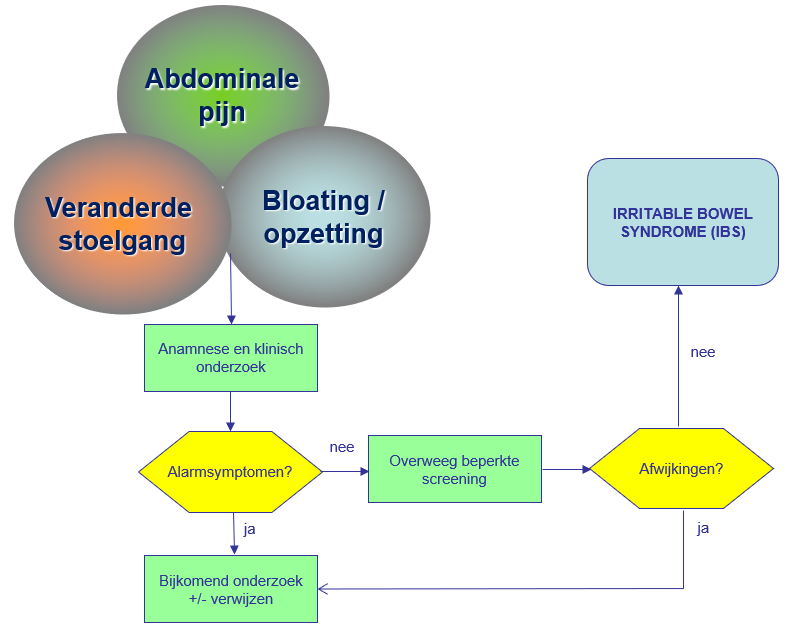 nee
“Vermagering”
Uitsluiten coeliakie en inflammatory bowel disease (IBD)
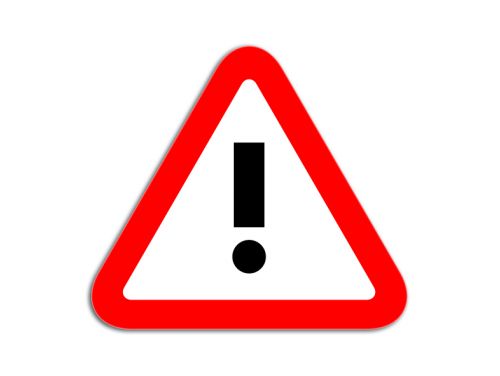 24/09/2022
[Speaker Notes: Heeft zij alarmsymptomen?
Beperkte vermagering -> ze verdient op zijn minst een bloedname met coeliakie serologie en fecaal calprotectine
Gezien gewicht nu stabiel is dat discutabel, doch daarom dat we die ‘beperkte screening’ praktisch bij iedereen doen
Je wil hier zeker IBD en coeliakie uitsluiten bij deze jonge patiënte, zo calpro laag, geen indicatie voor endoscopie]
Casus 2: Man, 55 jaar
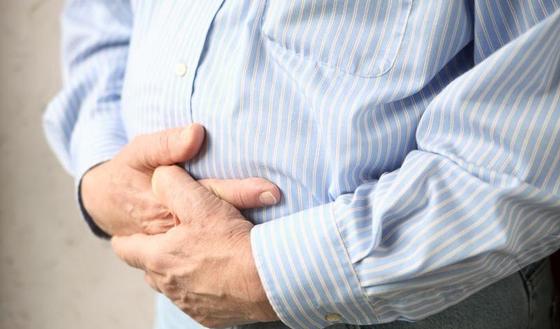 Sinds 1 jaar intermittent abdominale pijn
Sinds enkele maanden meermaals per week abdominale krampen met dan waterige diarree en urgency
Geeft zelf aan dat stress de symptomen verergeren
Geen vermagering
Geen bloedbijmenging
Klinisch soepel abdomen, niet drukpijnlijk
24/09/2022
[Speaker Notes: Wat willen jullie nog weten?
Geen bloed- of slijmbijmenging
Geen familiale belasting CRC of IBD
Voorgeschiedenis: cholecystectomie 3 jaar geleden, arteriele hypertensie
Medicatie: Coversyl en Bisoprolol voor de bloeddruk]
Casus 2: Man, 55 jaar
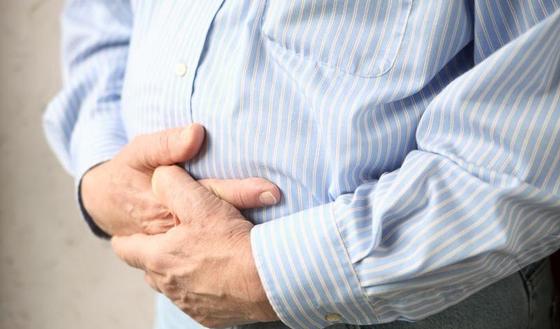 24/09/2022
[Speaker Notes: Waar denken jullie aan en zouden jullie nog onderzoeken doen?]
Casus 2: Man, 55 jaar
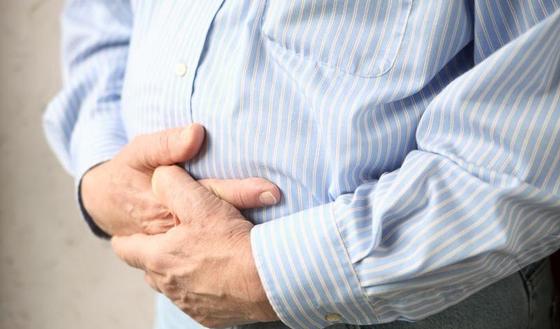 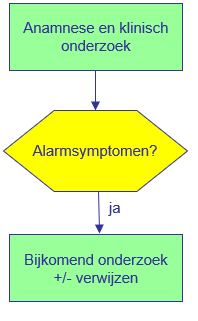 Vermagering
Leeftijd > 50 jaar
Bloedbijmenging bij stoelgang
Anemie
Recent antibiotica gebruik
Nachtelijke symptomen
Familiale voorgeschiedenis
Afwijkingen bij klinisch onderzoek
Recente onset van symptomen
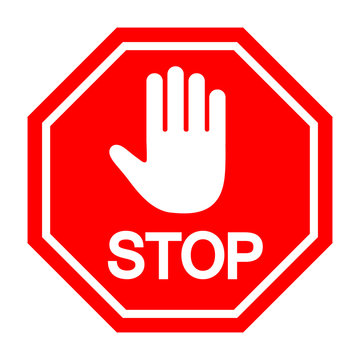 24/09/2022
[Speaker Notes: Gezien 50+, indien geen coloscopie sedert start symptomen verwijzen = ‘veranderd stoelgangspatroon’ = recente onset van symptomen!]
Casus 2: Man, 55 jaar
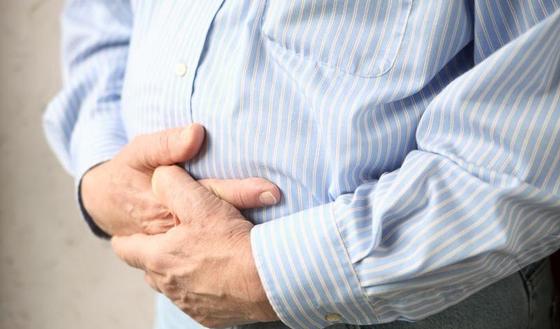 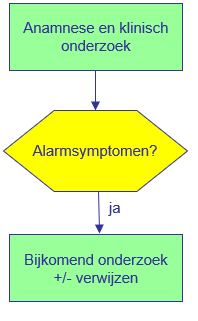 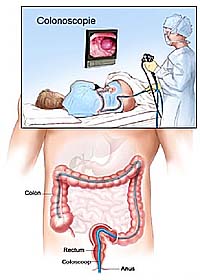 24/09/2022
[Speaker Notes: Nieuwe guidelines bij screening te verduidelijken!]
Casus 2: Man, 55 jaar
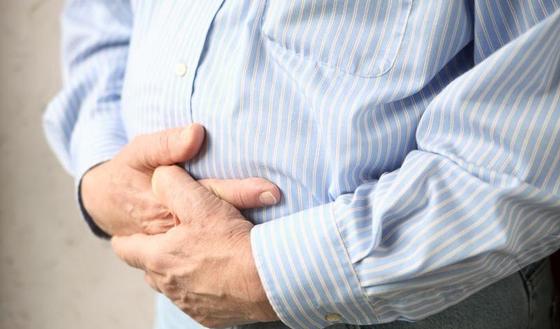 Coloscopie toont enkel 4 poliepen:
* Op 30 cm thv sigmoid 1 poliep, Paris Ip van 8 mm, weggenomen met warme lus (potje 4).
* Op 20 cm 2 poliepen, Paris IIa van 4 en 5 mm, weggenomen met koude lus; sessile serrated lesion? (potje 5)
* Op 15 cm 1 poliep, Paris Is van 6 mm, weggenomen met koude lus (potje 6) 
APO1: Terminaal ileum: binnen normale grenzen2: Colon ascendens: binnen normale grenzen3: Colon descendens: binnen normale grenzen4: Poliepectomie sigmoied op 30 cm (1F): Tubulair adenoom met laaggradige dysplasie.5: Poliepectomies colon op 20 cm (3F): Twee hyperplastische poliepen.6: Poliepectomie op 15 cm (1F): Tubulair adenoom met laaggradige dysplasie.
24/09/2022
[Speaker Notes: Bij coloscopie toevallige vondst van 4 poliepen, kleiner dan 1 cm
Bij diarree nemen we altijd biopsies thv ileum ter uitsluiting IBD en colon voor microscopische colitis -> negatief
En als we het APO Verslag terug krijgen zijn er maar 2 van de 4 adenomen met laaggradige dysplasie : dus klassieke poliepen
Die overige 2 zijn hyperplastisch, die ik eigenlijk had mogen laten zitten, zeker linkszijdig
Wat betekent dit nu voor de opvolging? Iemand een idee wat we in het verslag gaan schrijven voor opvolging?]
Casus 2: Man, 55 jaar
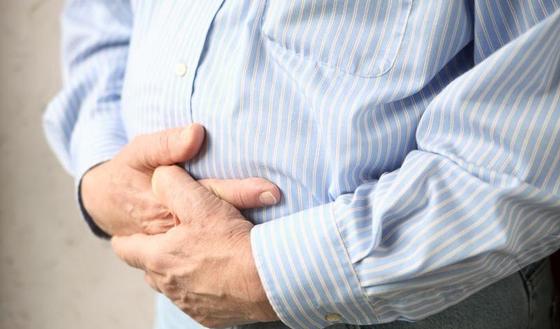 Coloscopie toont enkel 4 poliepen:
* Op 30 cm thv sigmoid 1 poliep, Paris Ip van 8 mm, weggenomen met warme lus (potje 4).
* Op 20 cm 2 poliepen, Paris IIa van 4 en 5 mm, weggenomen met koude lus; sessile serrated lesion? (potje 5)
* Op 15 cm 1 poliep, Paris Is van 6 mm, weggenomen met koude lus (potje 6) 
APO1: Terminaal ileum: binnen normale grenzen2: Colon ascendens: binnen normale grenzen3: Colon descendens: binnen normale grenzen4: Poliepectomie sigmoied op 30 cm (1F): Tubulair adenoom met laaggradige dysplasie.5: Poliepectomies colon op 20 cm (3F): Twee hyperplastische poliepen.6: Poliepectomie op 15 cm (1F): Tubulair adenoom met laaggradige dysplasie.
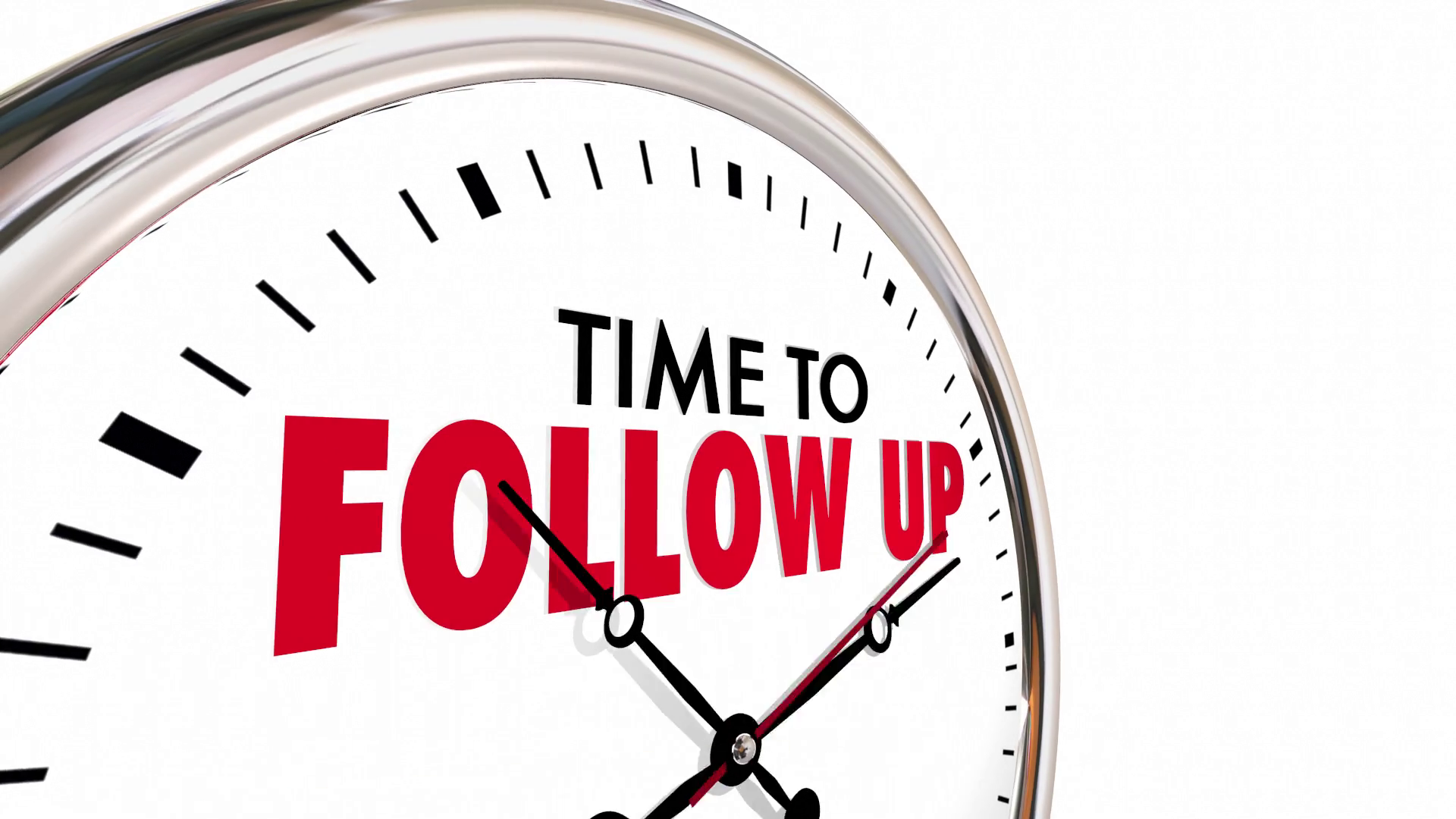 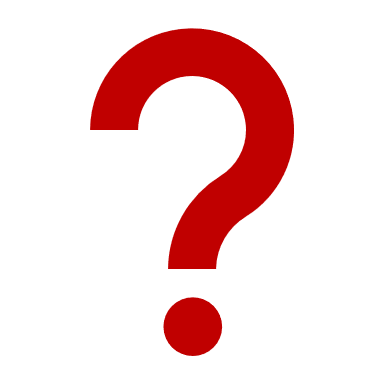 24/09/2022
[Speaker Notes: Bij coloscopie toevallige vondst van 4 poliepen, kleiner dan 1 cm
Bij diarree nemen we altijd biopsies thv ileum ter uitsluiting IBD en colon voor microscopische colitis -> negatief
En als we het APO Verslag terug krijgen zijn er maar 2 van de 4 adenomen met laaggradige dysplasie : dus klassieke poliepen
Die overige 2 zijn hyperplastisch, die ik eigenlijk had mogen laten zitten, zeker linkszijdig
Wat betekent dit nu voor de opvolging? Iemand een idee wat we in het verslag gaan schrijven voor opvolging?]
Post-polypectomy colonoscopy surveillance: ESGE Guideline – Update 2020
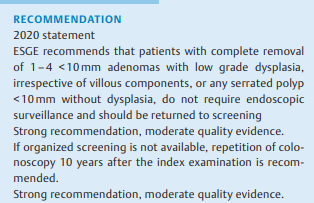 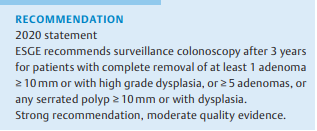 24/09/2022
[Speaker Notes: Dit leek me het ideale moment om even mee te delen dat de richtlijnen voor de opvolging van poliepen recent aangepast zijn in 2020
Zoals jullie misschien al gemerkt hebben zijn de intervallen de laatste jaren op basis van de meest recente data verlengd
Hier zijn jullie de flowchart rechtstreeks uit onze europese richtlijnen, Wij als gastro-enteroloog beslissen nadat we het APO onderzoek hebben of dit poliepen zijn die surveillance nodig hebben, en de criteria hiervoor vind je rechts -> zoals jullie zien, gaan we nu pas vanaf 5 kleine adenomen een nieuwe coloscopie aanbevelen na drie jaar (terwijl voordien was dit al vanaf 3 poliepen)  of bij grote poliepen boven 1 cm of poliepen met hooggradige dysplasie, De meeste pt hebben namelijk minder dan 5 kleine adenomen, die zullen dus gewoon terugkeren naar screening, wat wil zeggen nieuwe iFOB over 10 jaar!
De richtlijnen zeggen te screenen tot 80 jaar, later bekijk ik het met pt in functie van algemene toestand
Voor pt is dit vaak lang, ik probeer dit goed uit te leggen, Grote uitzondering is familiale belasting voor CRC in 1e lijn -> elke 5 jaar]
Aanpak van IBS
Behandeling van IBS
Educatie = hoeksteen
Stapsgewijs: ‘trial and error’
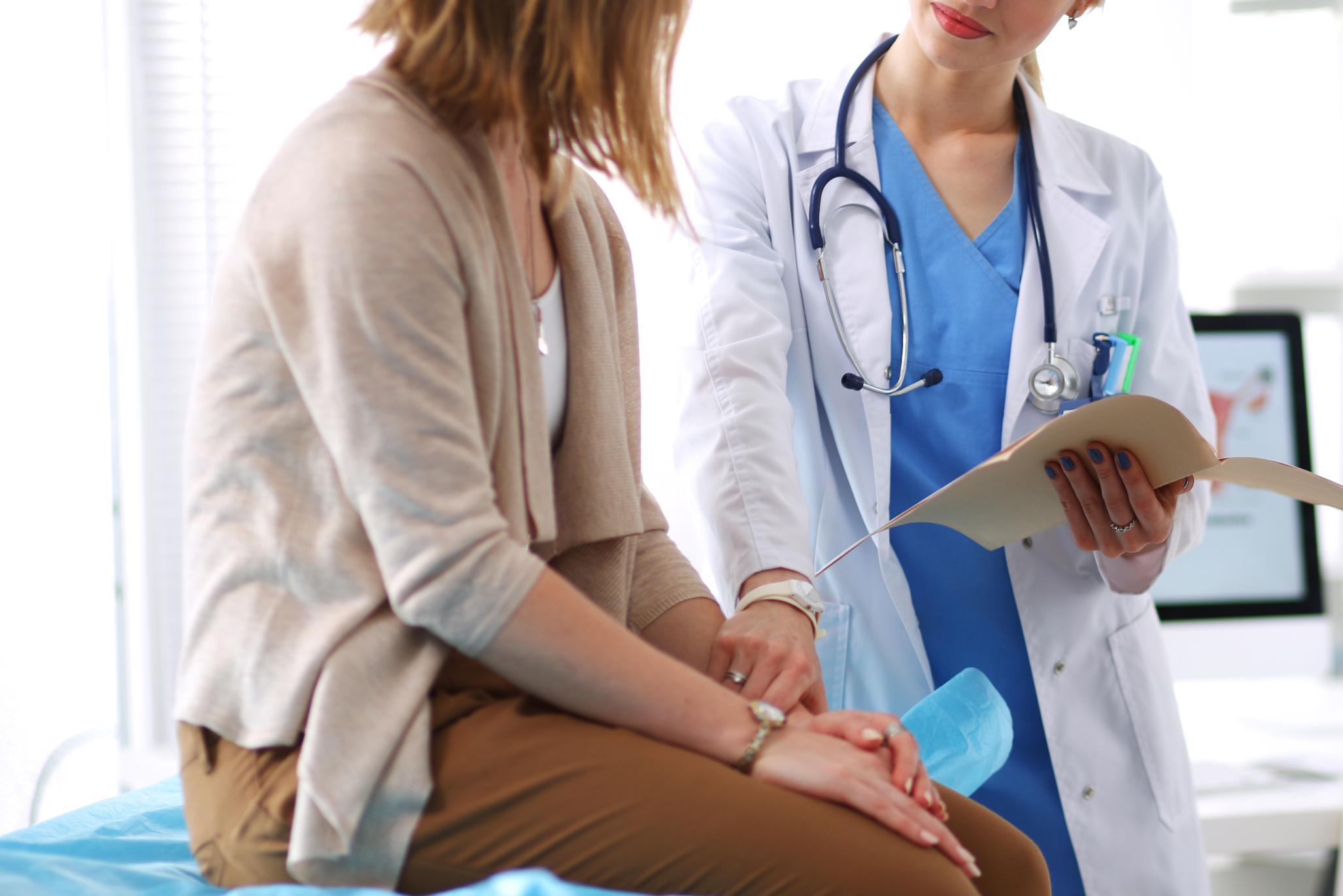 24/09/2022
[Speaker Notes: Het belangrijkste is je pt de diagnose goed uit te leggen en geruststelling  -> vaak al voldoende, eens gerustgesteld klachten meestal hanteerbaar zonder medicatie

Het is belangrijk dat je benadrukt dat IBS effectief een aandoening is waarbij de darmen overgevoelig zijn waardoor ze overactief zijn, wat krampen etc geeft
Belangrijk dat je als arts erkent dat hun klachten werkelijk zijn en zelfs invaliderend kunnen zijn
benadruk dat we die kunnen behandelen, maar dat er geen behandeling is voor iedereen, dat het trial en error is tot we het juiste gevonden hebben]
Behandel het primaire symptoom!
24/09/2022
[Speaker Notes: Hoe begin je eraan? 
Vraag aan de patiënt wat hem het meest stoort op dit moment: pijn, diarree of bloating?
2co in eens nemen werkt beter dan 1co telkens
Bij galzouten diarree -> vaak op proef, kan bewezen worden via ademtest met faecescollectie of simpelere via nucleaire test SeHCAT (capsule innemen, eerste scan na 4u, 2de na 7 dagen) om galzouten malabsorptie vast te stellen
Psyllium zijn wateroplosbare vezels -> Colofiber -> 2 zakjes ‘s avonds bij constipatie / werkt ook bij diarree !Cave te veel vezels geeft weer bloating en flatulentie, vaak niet goed verdragen, wordt ook gebruikt bij diarree, vooral incontinentie omdat dat stoelgang kan indikken in combinatie met Imodium
WAARSCHUW pt dat op bijsluiter ‘laxativa’ staat  => doel is meer volumineuze en gebonden stoelgang -> nodig bij pt die makkelijk constiperen op Loperamide ! 
Nog te weinig evidentie voor Probiotica (type Alflorex) 
Osmotische laxativa: type Movicol op geleide frequentie met voldoende water (levensstijl!!) Lactulose ook probiotisch effect min 4 weken te proberen !Linaclotide = 2e lijn Constella 290 µg/dag  activeert secretie in chloride kanaal, wordt niet opgenomen = lumineel werkend effect !goed effect bij predominant constipatie, snel onset, spectaculair effect, onderhoudend effect -> CAVE nevenwerking diarree !
Resolor = 2e lijn Cave hoofdpijn en nausea/diarree bij start, even doorzetten want verdwijnt vaak weerverbetert ook maaglediging en gastroparese
MINSTENS 3 maanden spasmomen 3x/dag(otilonium bromide) simalviane 3x/dag(alverine en simeticon) Duspatalin retard 2x/dag (mebeverine)
Redomex minstens 3 maanden, zo respons minstens 6 maanden alvorens afbouwen! 
-> start met 1 symptoom 1 medicament, controle na 3 maand dan vaak naar combi of switch 
-> liefst tijdig verwijzen zo nog niet alle medicamenten ‘opgebruikt’]
Behandel het primaire symptoom!
24/09/2022
[Speaker Notes: Hoe begin je eraan? 
Vraag aan de patiënt wat hem het meest stoort op dit moment: pijn, diarree of bloating?
2co in eens nemen werkt beter dan 1co telkens
Bij galzouten diarree -> vaak op proef, kan bewezen worden via ademtest met faecescollectie of simpelere via nucleaire test SeHCAT (capsule innemen, eerste scan na 4u, 2de na 7 dagen) om galzouten malabsorptie vast te stellen
Psyllium zijn wateroplosbare vezels -> Colofiber -> 2 zakjes ‘s avonds bij constipatieCave te veel vezels geeft weer bloating en flatulentie, vaak niet goed verdragen, wordt ook gebruikt bij diarree, vooral incontinentie omdat dat stoelgang kan indikken in combinatie met Imodium
WAARSCHUW pt dat op bijsluiter ‘laxativa’ staat  => doel is meer volumineuze en gebonden stoelgang -> nodig bij pt die makkelijk constiperen op Loperamide ! 
Nog te weinig evidentie voor Probiotica (type Alflorex) 
Osmotische laxativa: type Movicol op geleide frequentie met voldoende water (levensstijl!!) Lactulose ook probiotisch effect min 4 weken te proberen !Linaclotide = 2e lijn Constella 290 µg/dag  activeert secretie in chloride kanaal, wordt niet opgenomen = lumineel werkend effect !goed effect bij predominant constipatie, snel onset, spectaculair effect, onderhoudend effect -> CAVE nevenwerking diarree !
Resolor = 2e lijn Cave hoofdpijn en nausea/diarree bij start, even doorzetten want verdwijnt vaak weerverbetert ook maaglediging en gastroparese
MINSTENS 3 maanden spasmomen 3x/dag(otilonium bromide) simalviane 3x/dag(alverine en simeticon) Duspatalin retard 2x/dag (mebeverine)
Redomex minstens 3 maanden, zo respons minstens 6 maanden alvorens afbouwen! 
-> start met 1 symptoom 1 medicament, controle na 3 maand dan vaak naar combi of switch 
-> liefst tijdig verwijzen zo nog niet alle medicamenten ‘opgebruikt’]
Eerste lijn = low FODMAP dieet
24/09/2022
[Speaker Notes: Vooral bij jonge patiente
Niet zo simpel, tot 2 kg gewichtsverlies
Best begeleiding met dietiste voor voldoende calorie intake
Zo niet mogelijk Monash APP]
Eerste lijn = low FODMAP dieet
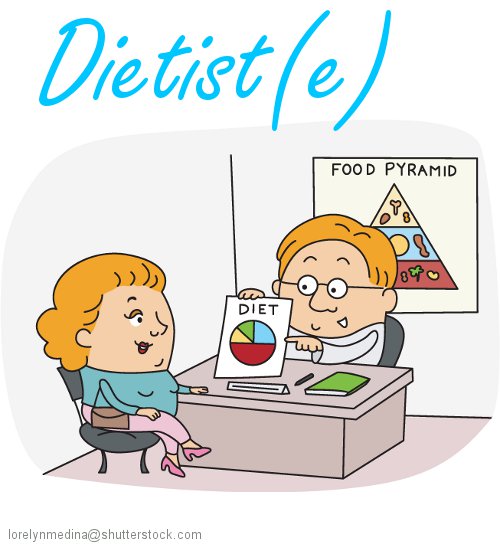 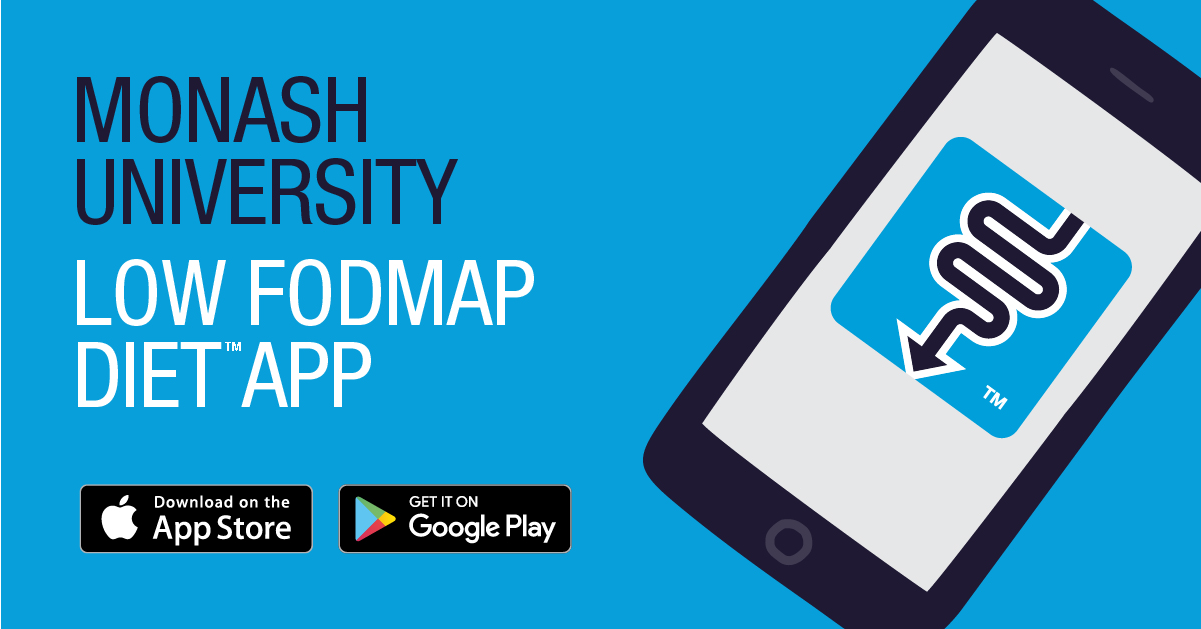 24/09/2022
[Speaker Notes: Vooral bij jonge patiente
Niet zo simpel, tot 2 kg gewichtsverlies
Best begeleiding met dietiste voor voldoende calorie intake
Zo niet mogelijk Monash APP]
Casus 1: Vrouw, 28 jaar
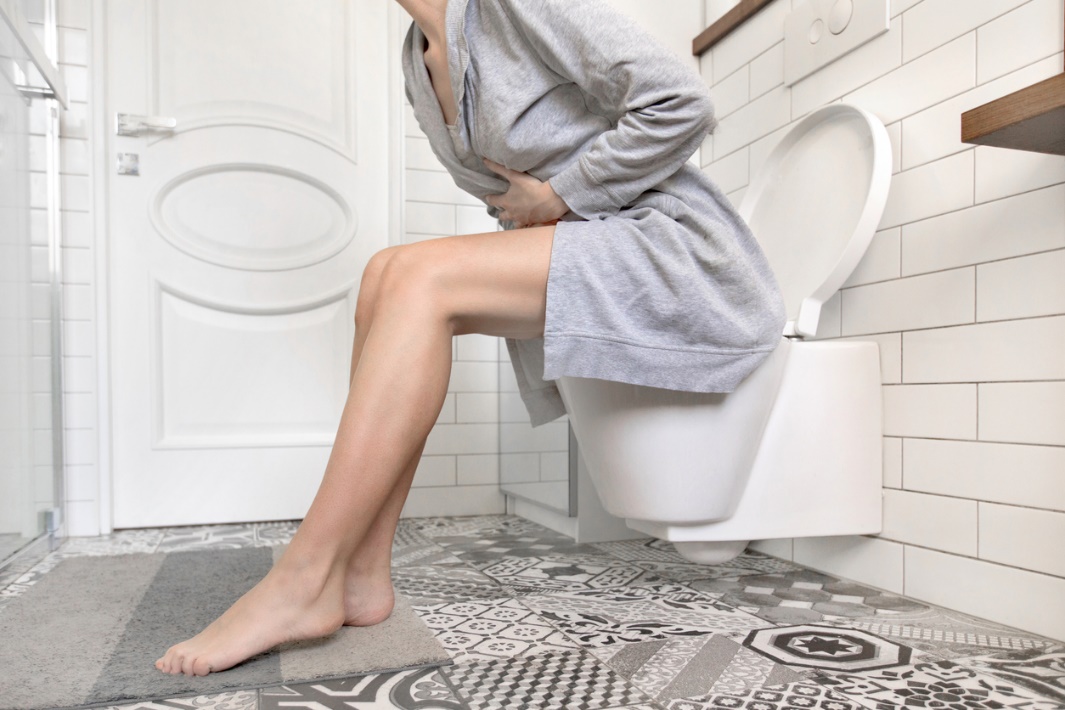 Predominante symptoom = bloating
24/09/2022
[Speaker Notes: Behandel predominante symptoom ! Dus waarmee behandelen?]
Casus 1: Vrouw, 28 jaar
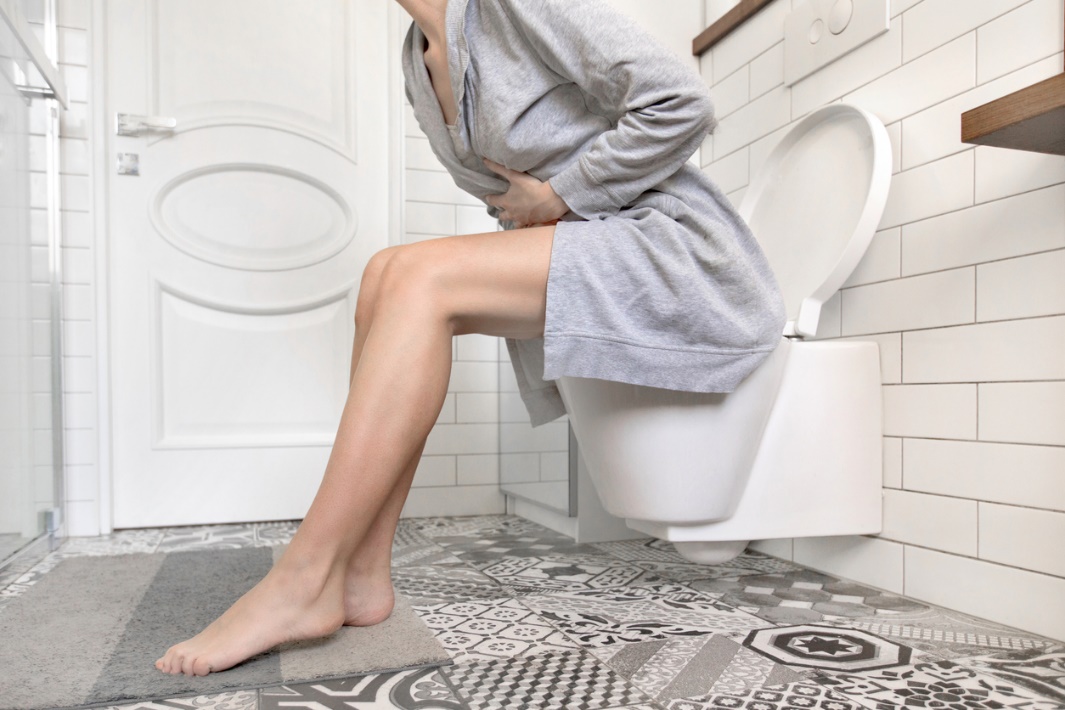 Predominante symptoom = bloating
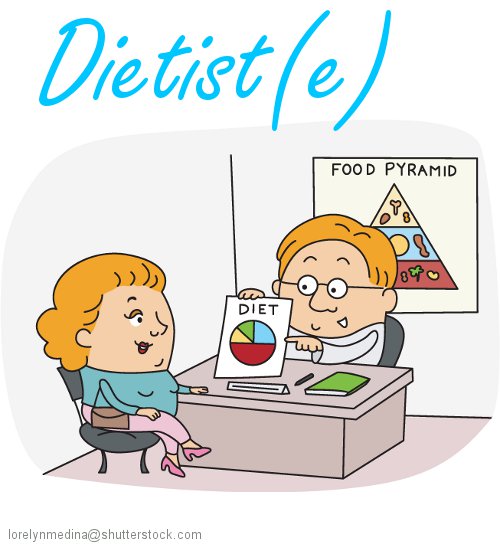 24/09/2022
Casus 1: Vrouw, 28 jaar
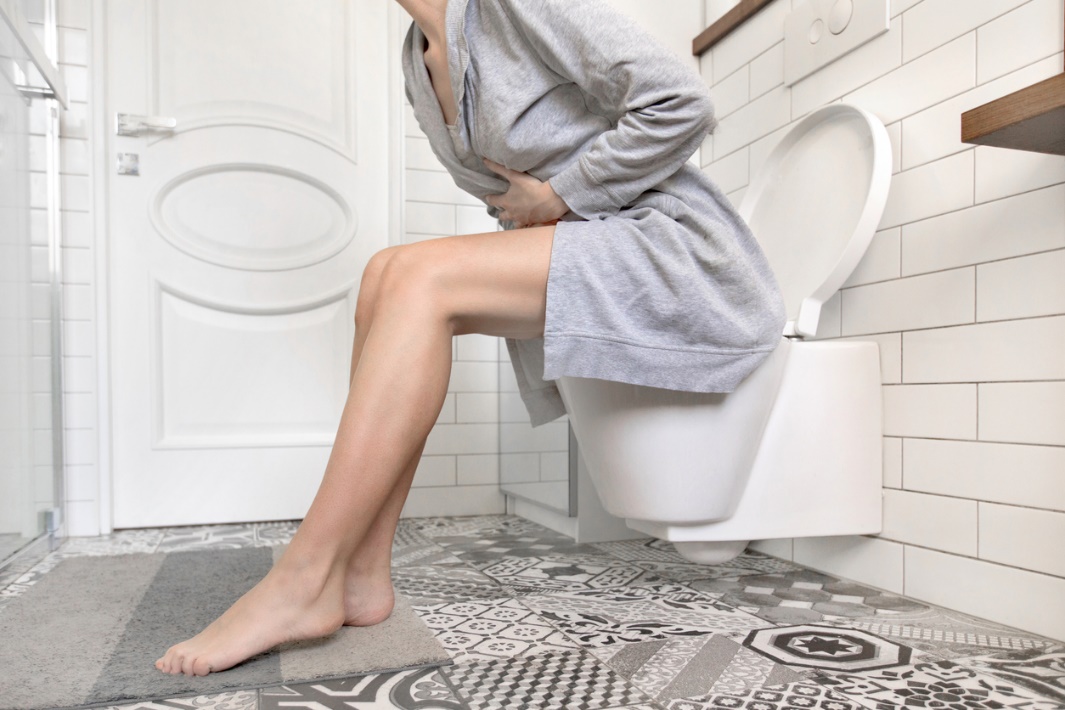 Controle na 3 maanden:
Bloating en flatulentie beter met low FODMAP dieet
Klaagt nog steeds van pijnlijke krampen
24/09/2022
[Speaker Notes: En nu?]
Casus 1: Vrouw, 28 jaar
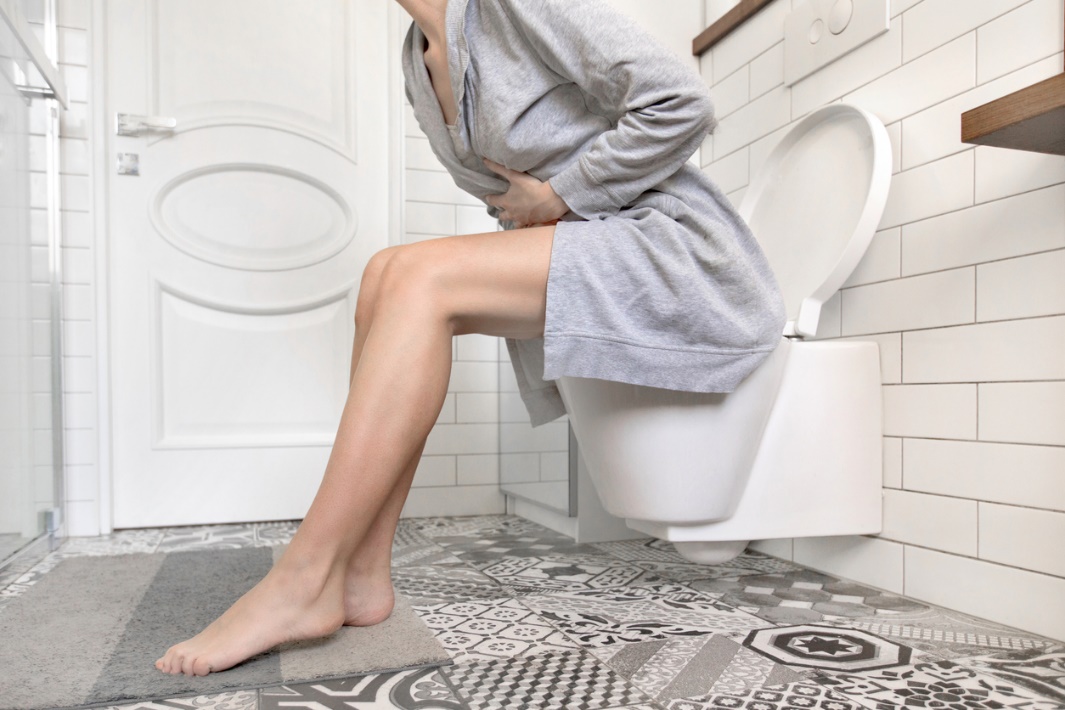 Controle na 3 maanden:
Bloating en flatulentie beter met low FODMAP dieet
Klaagt nog steeds van pijnlijke krampen
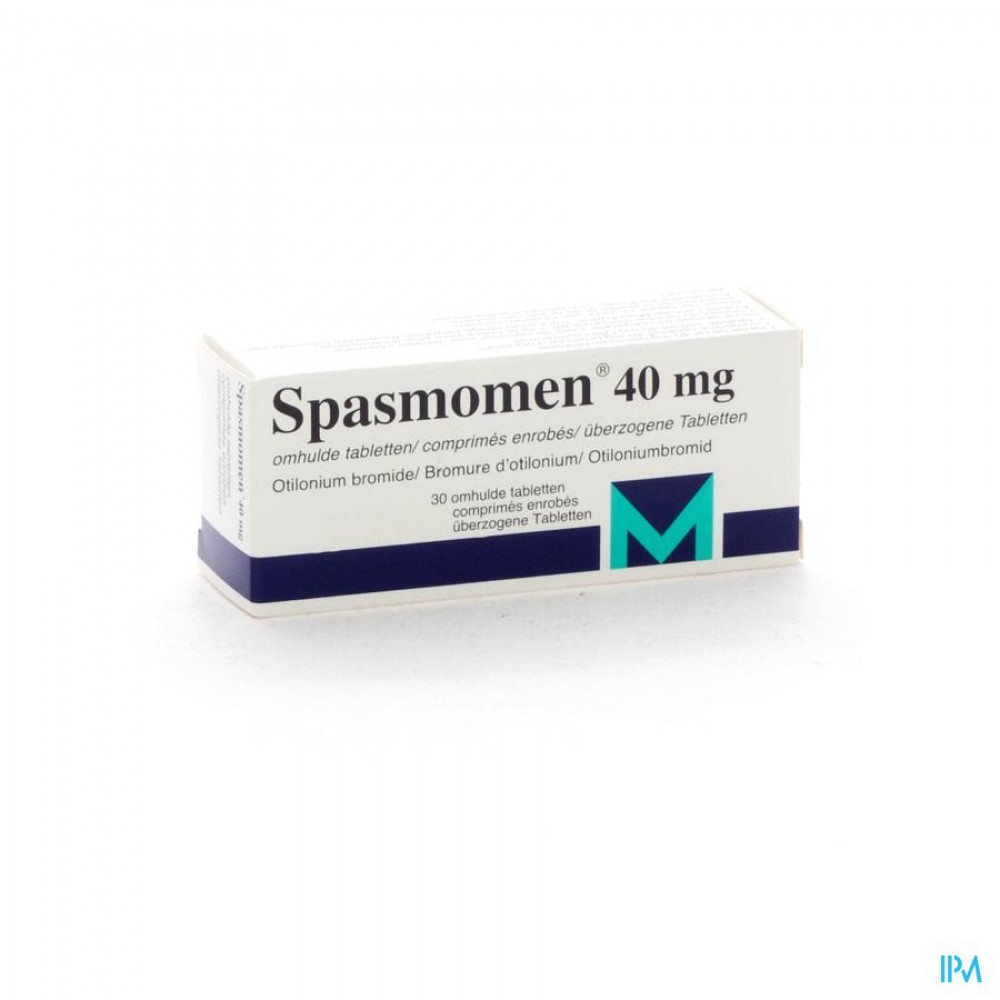 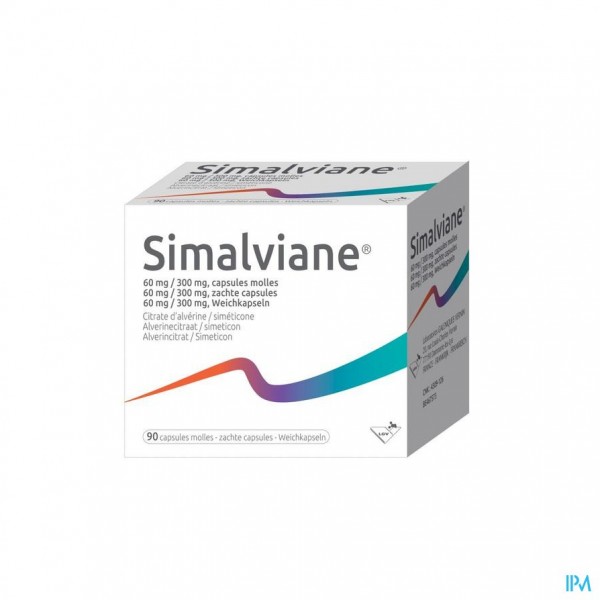 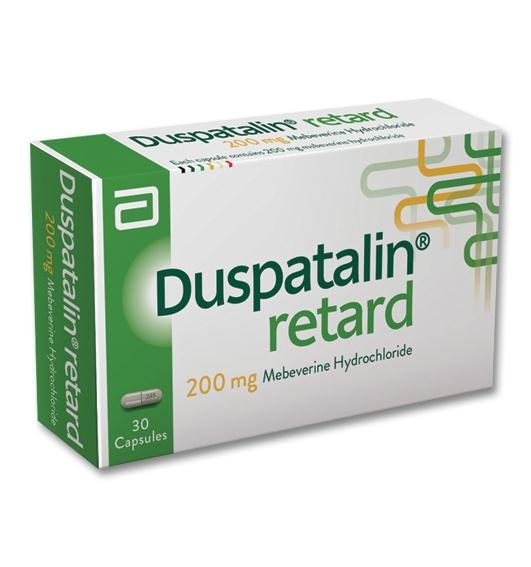 24/09/2022
[Speaker Notes: Een spasmolytica, persoonlijke voorkeur
Herinner u minstens 1 maand, zo beter zeker eenmalig 3 maand te nemen
3x/dag ! Behalve duspatalin retard 2x/dag
-> zo onvoldoende effect na 3 maanden spasmolytica, kan je pepermunt olie nog proberen, indien dan geen effect liefst verwijzen alvorens na neuromodulatoren type Redomex etc gezien jonge patiënte]
Casus 2: Man, 55 jaar
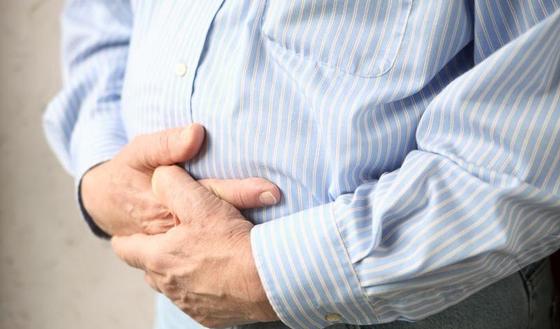 Predominante symptoom = diarree
24/09/2022
[Speaker Notes: Dus waarmee beginnen we?]
Casus 2: Man, 55 jaar
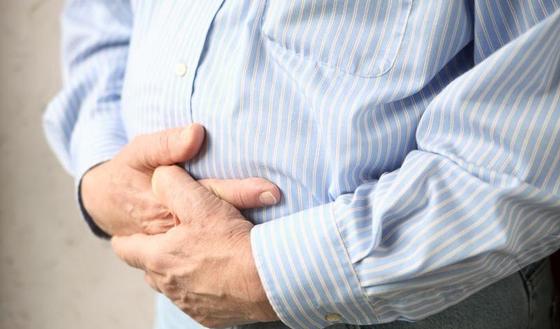 Predominante symptoom = diarree
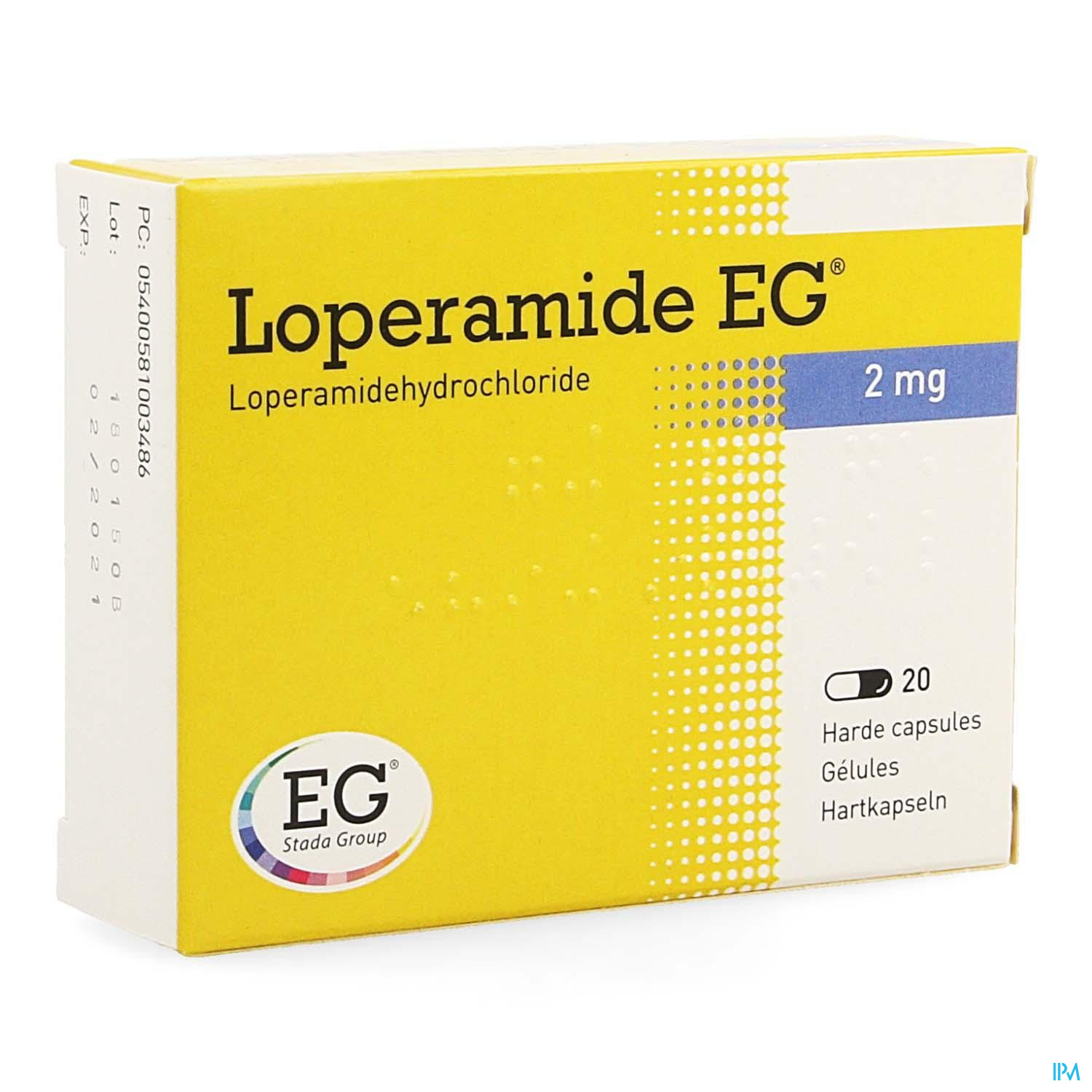 24/09/2022
[Speaker Notes: Inderdaad, op geleide van stoelgang op te drijven tot max 8co/dag, beter effect bij 2co ineens max 4x/dag
zo hij constipeert kan combineren met Colofiber helpen (wateroplosbare vezels)]
Casus 2: Man, 55 jaar
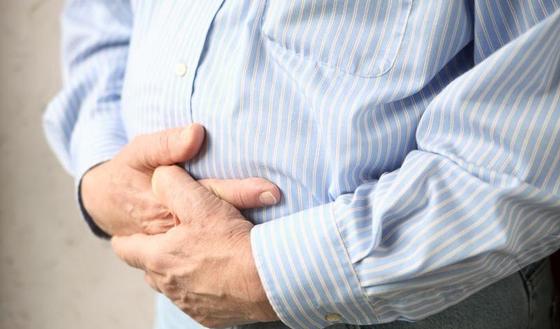 Controle na enkele weken:
Loperamide gestopt owv intolerantie
invaliderende abdominale krampen voor defecatie
24/09/2022
[Speaker Notes: Reeds na 1-2co last van opzetting, meer pijn en eerder constipatie -> gestopt, nu weer diarree
Factor galzouten diarree ? -> vaak op proef, kan bewezen worden via ademtest met faecescollectie of simpelere via nucleaire test SeHCAT (capsule innemen, eerste scan na 4u, 2de na 7 dagen) om galzouten malabsorptie vast te stellen -> op proef Questran
CCE in VG
Ook pijnklachten, je kan nu ook iets voor pijn associeren -> combitherapie]
Casus 2: Man, 55 jaar
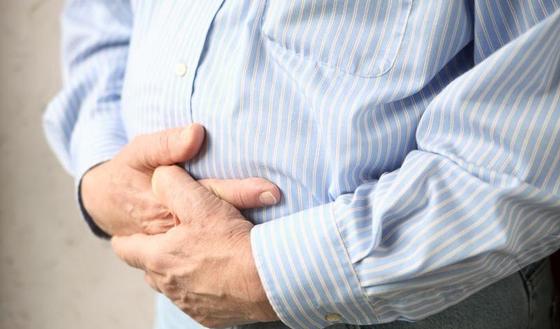 Controle na enkele weken:
Loperamide gestopt owv intolerantie
invaliderende abdominale krampen voor defecatie
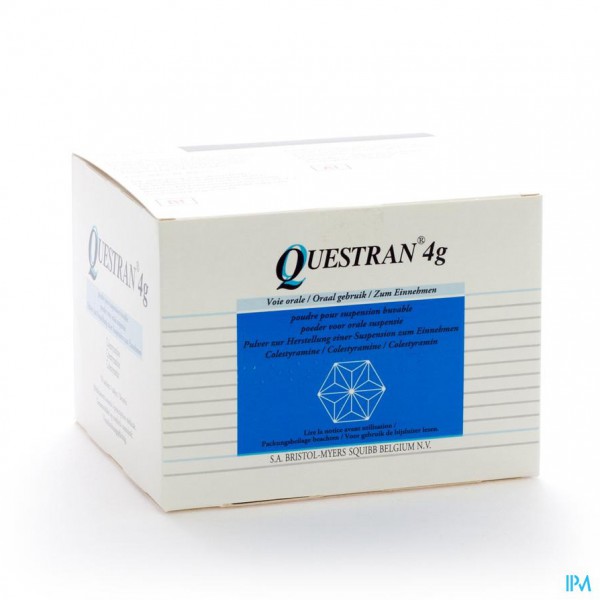 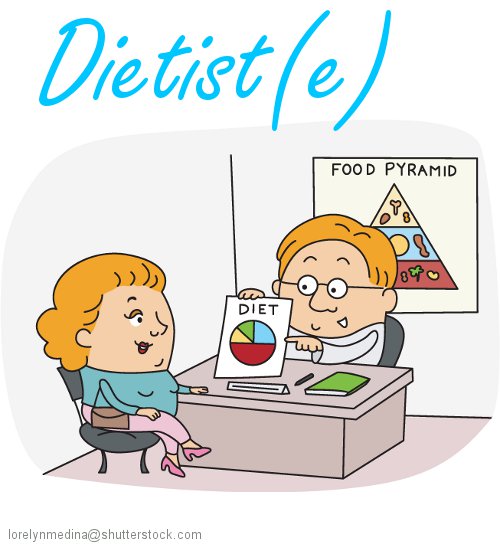 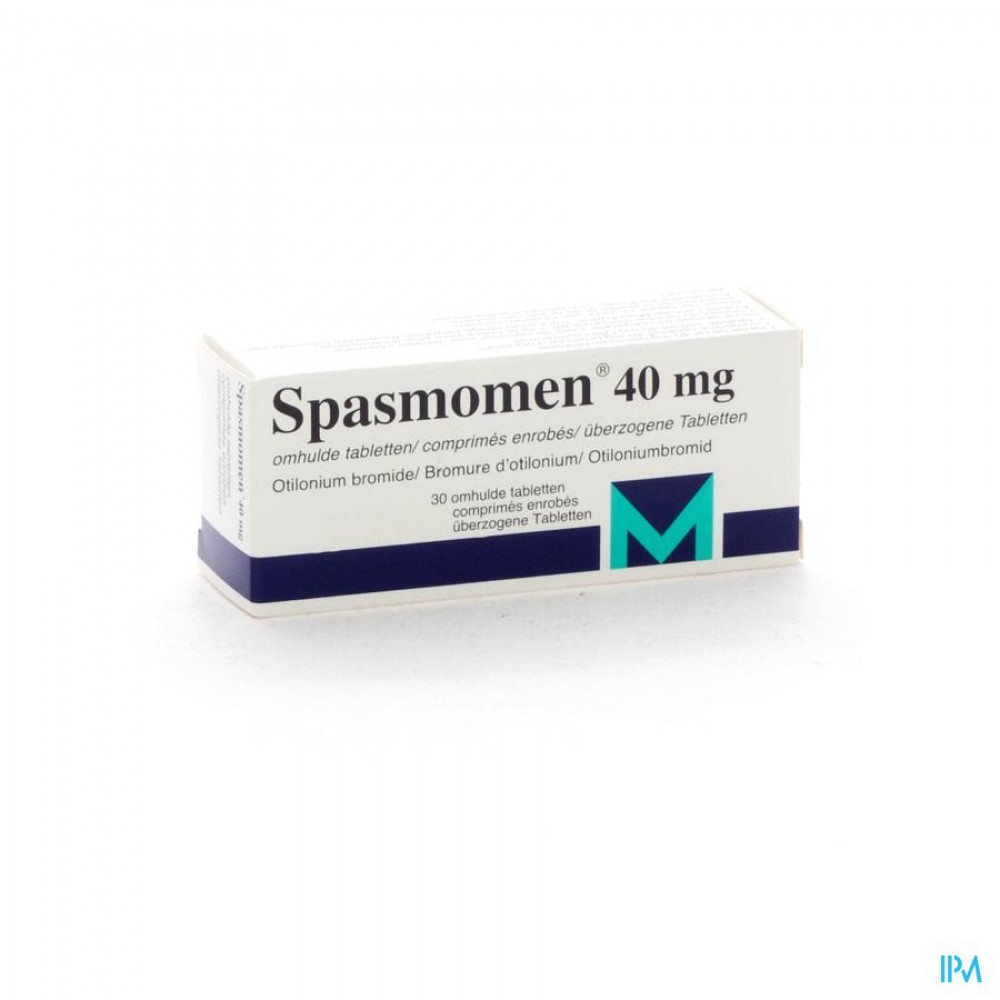 24/09/2022
[Speaker Notes: Reeds na 1-2co last van opzetting, meer pijn en eerder constipatie -> gestopt, nu weer diarree
Factor galzouten diarree ? -> vaak op proef, kan bewezen worden via ademtest met faecescollectie of simpelere via nucleaire test SeHCAT (capsule innemen, eerste scan na 4u, 2de na 7 dagen) om galzouten malabsorptie vast te stellen -> op proef Questran
CCE in VG]
Take home message
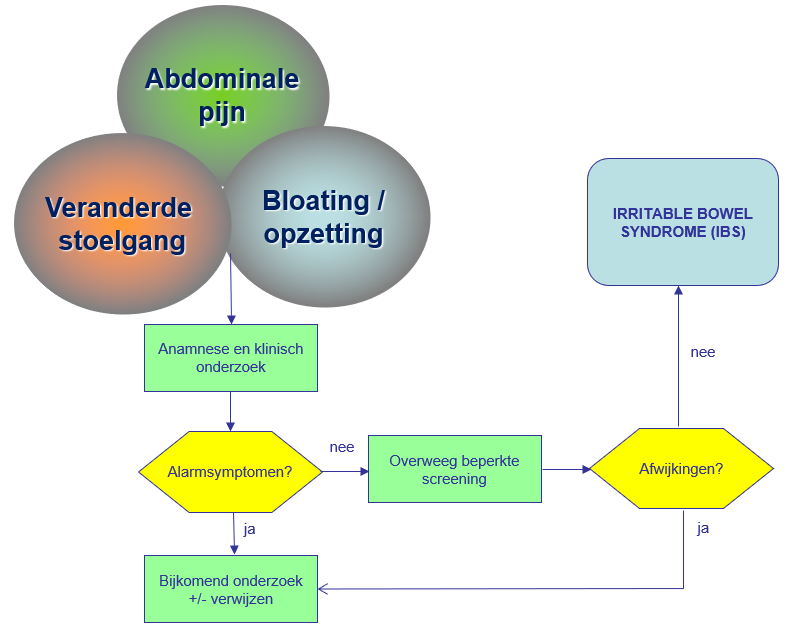 nee
24/09/2022
[Speaker Notes: Hoe begin je eraan? 
Vraag aan de patiënt wat hem het meest stoort op dit moment: pijn, diarree of bloating?]
Take home message
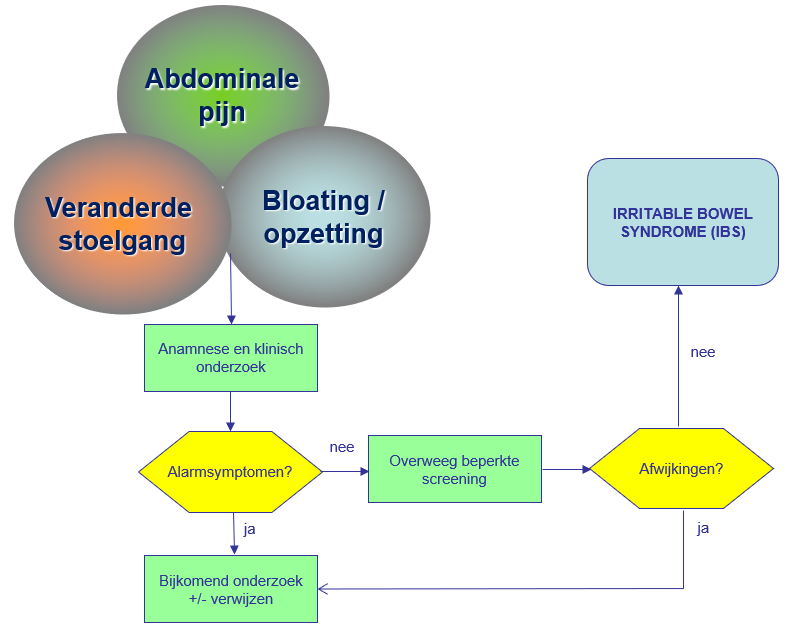 Vermagering
Leeftijd > 50 jaar
Bloedbijmenging bij stoelgang
Anemie
Recent antibiotica gebruik
Nachtelijke symptomen
Familiale voorgeschiedenis
Afwijkingen bij klinisch onderzoek
Recente onset van symptomen
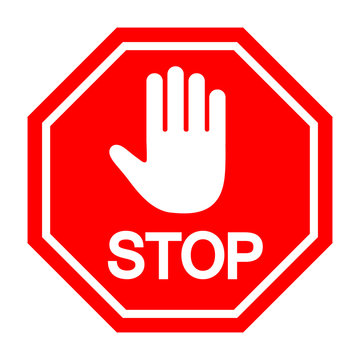 nee
24/09/2022
[Speaker Notes: Hoe begin je eraan? 
Vraag aan de patiënt wat hem het meest stoort op dit moment: pijn, diarree of bloating?]
Take home message
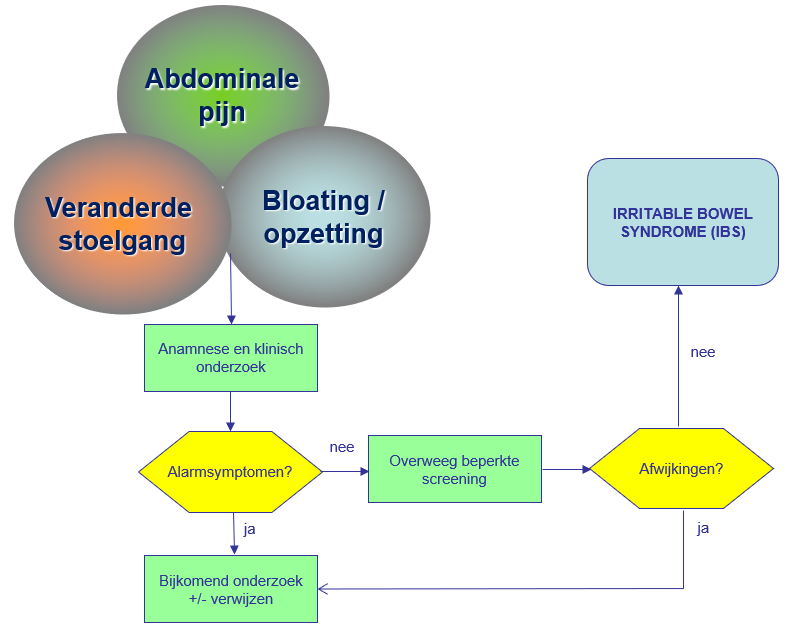 nee
24/09/2022
[Speaker Notes: Hoe begin je eraan? 
Vraag aan de patiënt wat hem het meest stoort op dit moment: pijn, diarree of bloating?]
Take home message
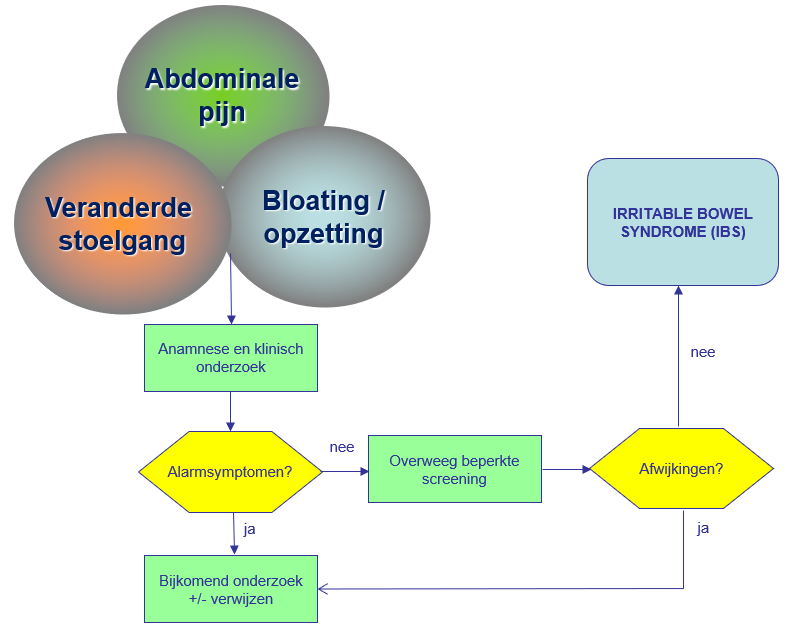 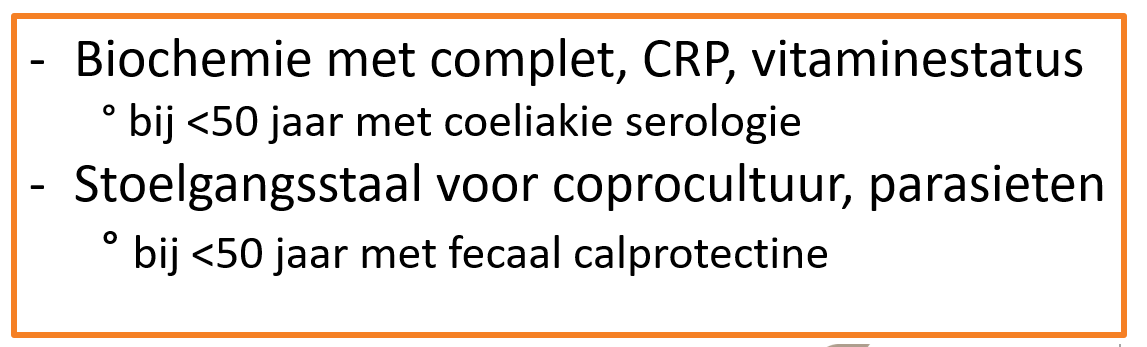 nee
24/09/2022
[Speaker Notes: Hoe begin je eraan? 
Vraag aan de patiënt wat hem het meest stoort op dit moment: pijn, diarree of bloating?]
Take home message
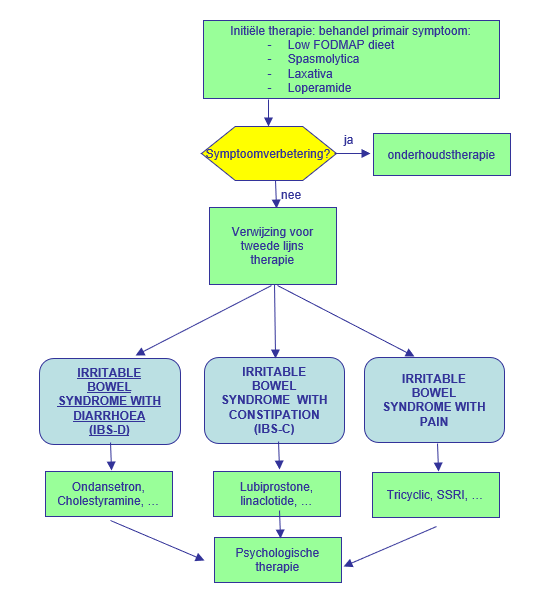 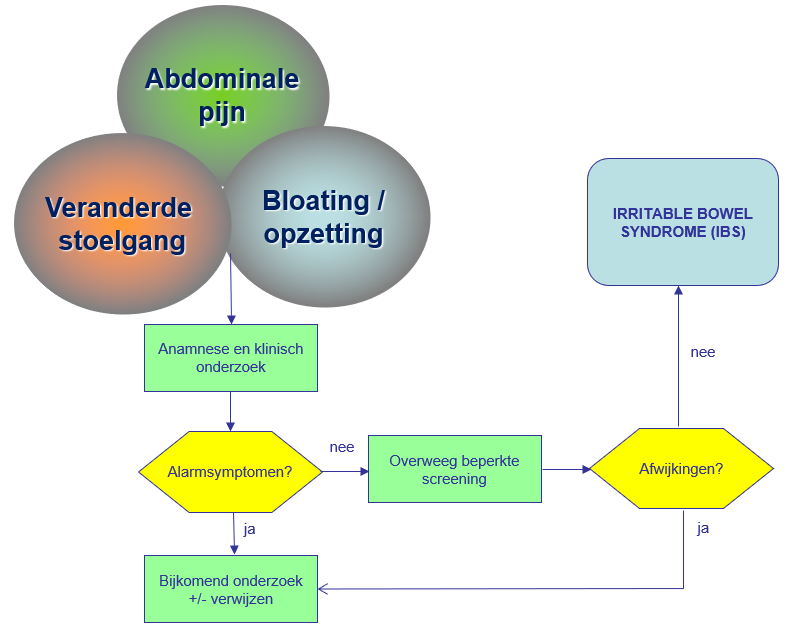 24/09/2022
[Speaker Notes: Hoe begin je eraan? 
Vraag aan de patiënt wat hem het meest stoort op dit moment: pijn, diarree of bloating?]
Zijn er nog vragen?
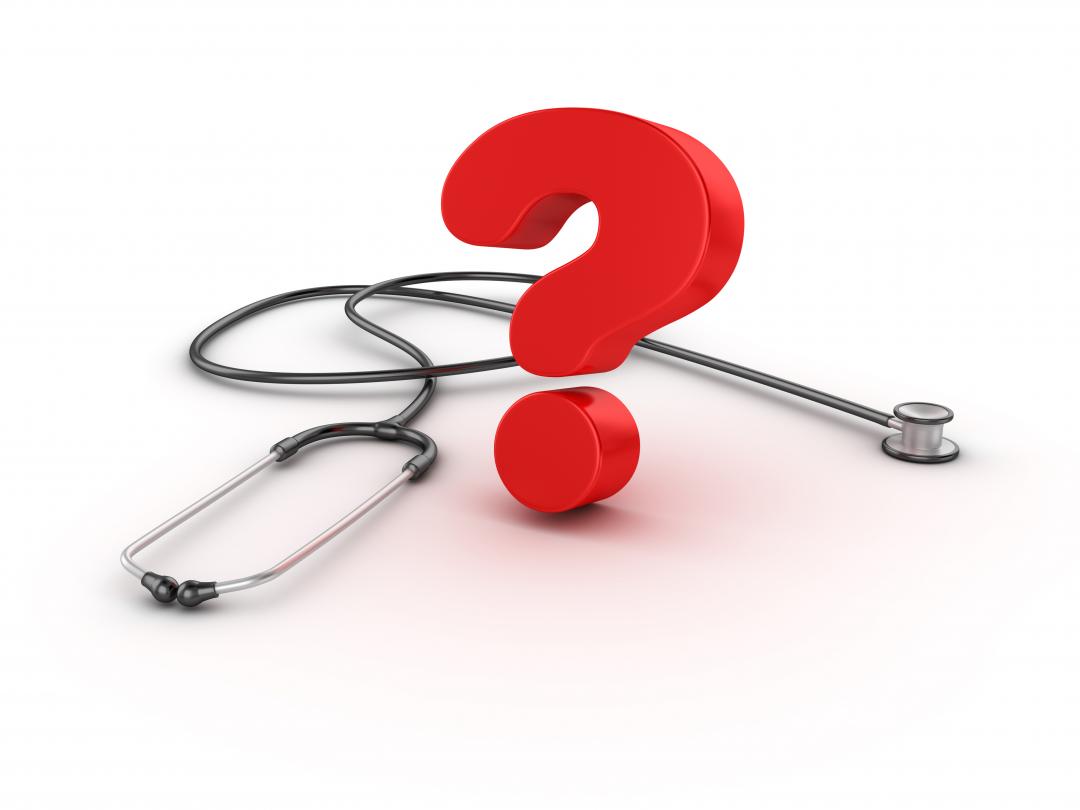 23/09/2022